VA Women’s Health Communications Updates Catherine Rice
February 2, 2022
Women’s Health Communications Update
February Heart Health Campaign
March Osteoporosis Campaign
March Women’s History Month Campaign 
Women Veterans Call Center Updates 
Campaign calendar
2
February Heart Health Campaign
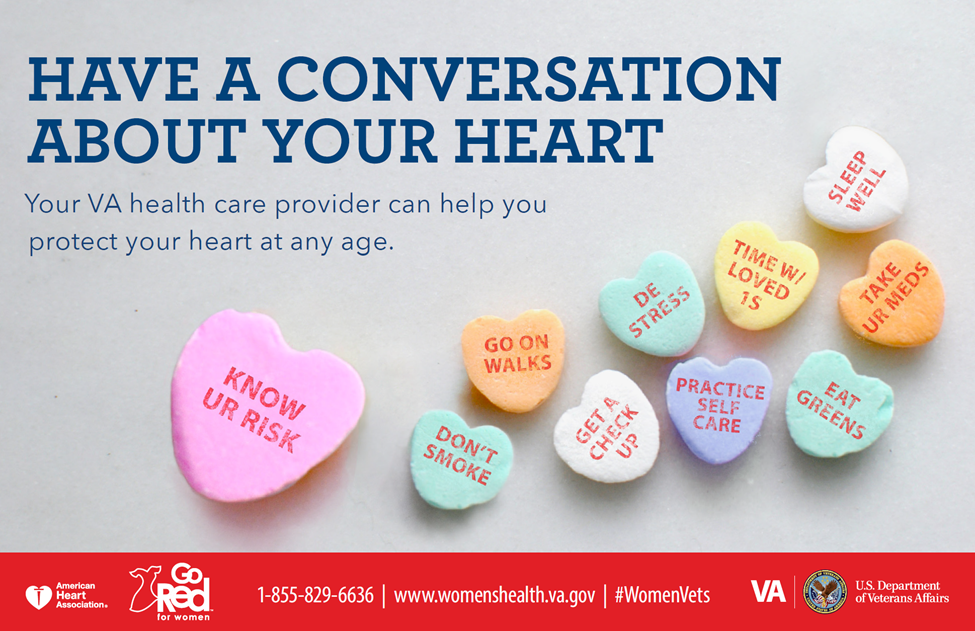 3
February Heart Health Campaign
Risk factors:
Smoking (women have an even greater risk for heart disease if they smoke, compared to men)
Being overweight
A sedentary lifestyle (not moving enough throughout the day)
High blood pressure
Too much stress in your life
History of preeclampsia or diabetes while pregnant 
Having PTSD, depression, or experiences of trauma
Having sleep apnea and/or not getting good sleep
Increased stress due to some mental health concerns like PTSD and depression, and experiences of trauma can increase heart disease risk for women of all ages, including younger women.
4
February Heart Health Campaign 2
Protective factors:
Not smoking
Getting regular exercise (i.e., going on walks)
Eating a healthy diet rich in nutrients (such as green leafy vegetables)
Getting good sleep
Spending time with loved ones
Reducing stress in your life and practicing self-care
Trying some Whole Health approaches like yoga, tai chi, mindfulness, or meditation
Visiting your VA health care provider to get your blood pressure, cholesterol, and blood sugar checked.
Taking your prescribed medications
5
February Heart Health Campaign 3
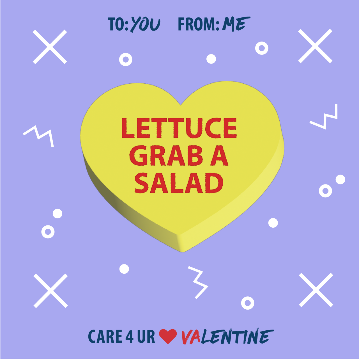 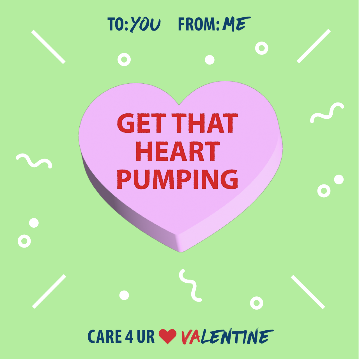 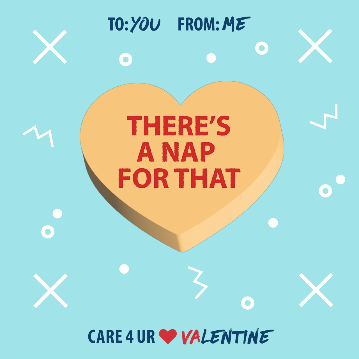 6
February Heart Health Campaign 4
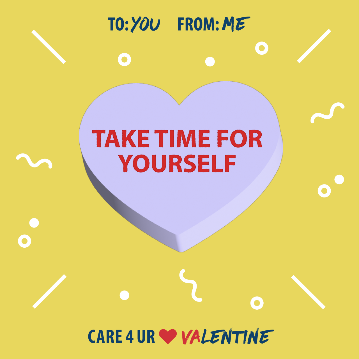 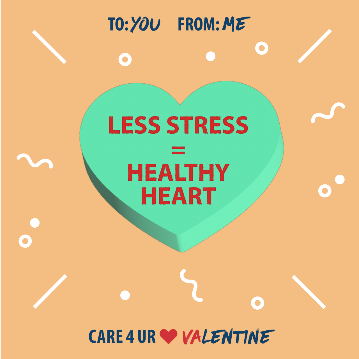 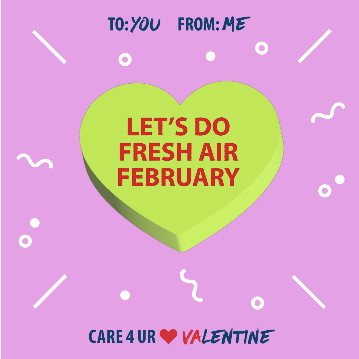 7
February Heart Health Campaign 5
VA resources for heart health:

VHA Women’s Health Heart Health Resources: Information and resources to help women Veterans learn about the risk factors for and symptoms of heart disease and steps they can take to lower their risks. 
VA Tobacco Cessation Resources: VA offers a variety of resources to help Veterans quit tobacco use. Tobacco cessation is one way to help women Veterans improve their heart health. 
VA Mindfulness Coach App: Mindfulness has been shown to reduce stress, a major risk factor for heart disease. The Mindfulness Coach helps Veterans and service members practice mindfulness techniques to manage their stress levels.  
MOVE! Weight Management Program: Physical activity and maintaining a healthy weight can help women Veterans reduce their risk of heart disease. The MOVE! Weight Management Program encourages and offers resources for healthy eating behaviors, physical activity and exercise, and weight loss.
8
March Osteoporosis Campaign 6
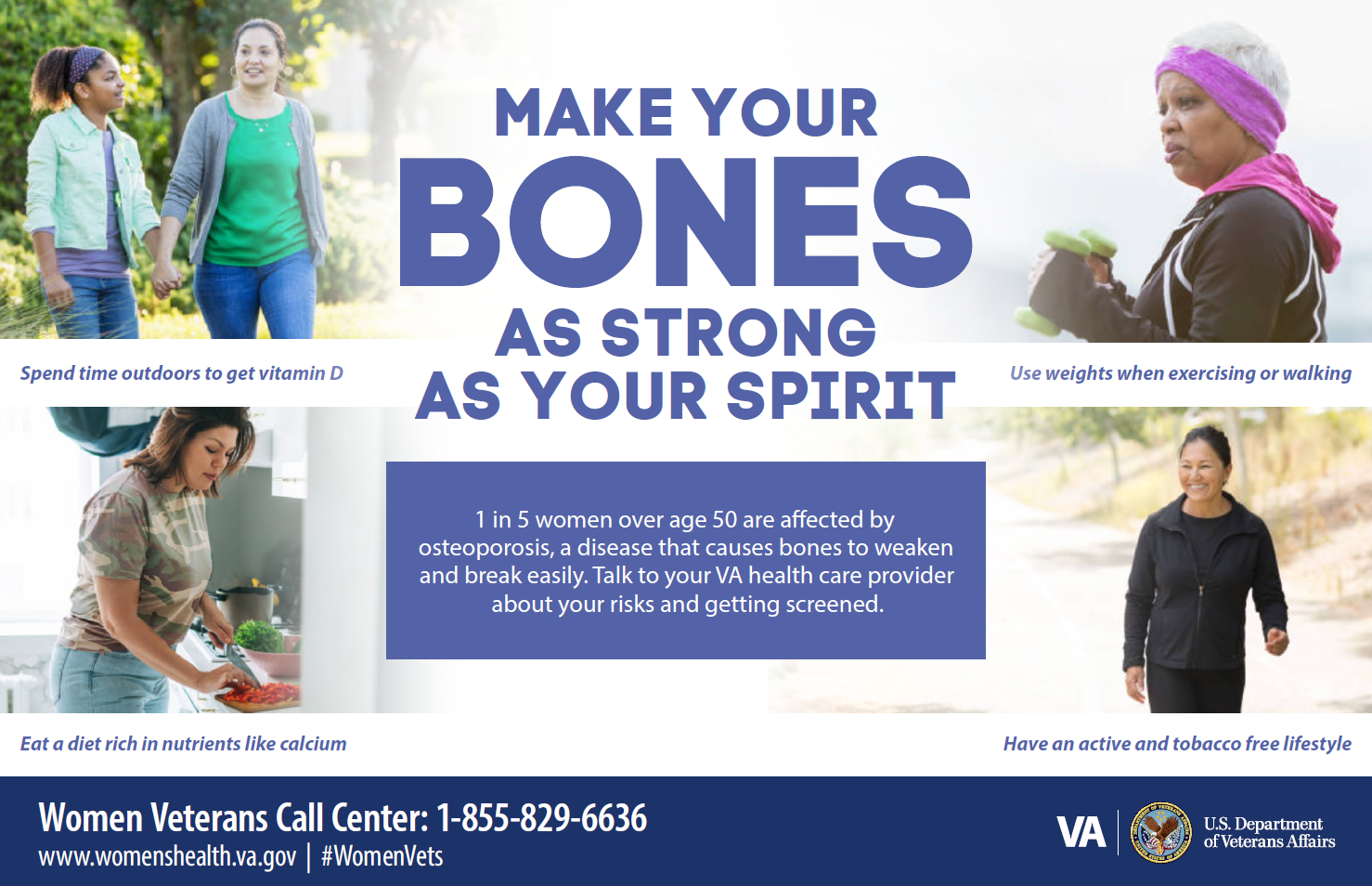 9
[Speaker Notes: Encourage women to make their bones as strong as their spirit – talk to their provider about their risks (including medications that can weaken your bones) and when to get a DEXA scan which is recommended at age 65.]
Women’s History Month Campaign
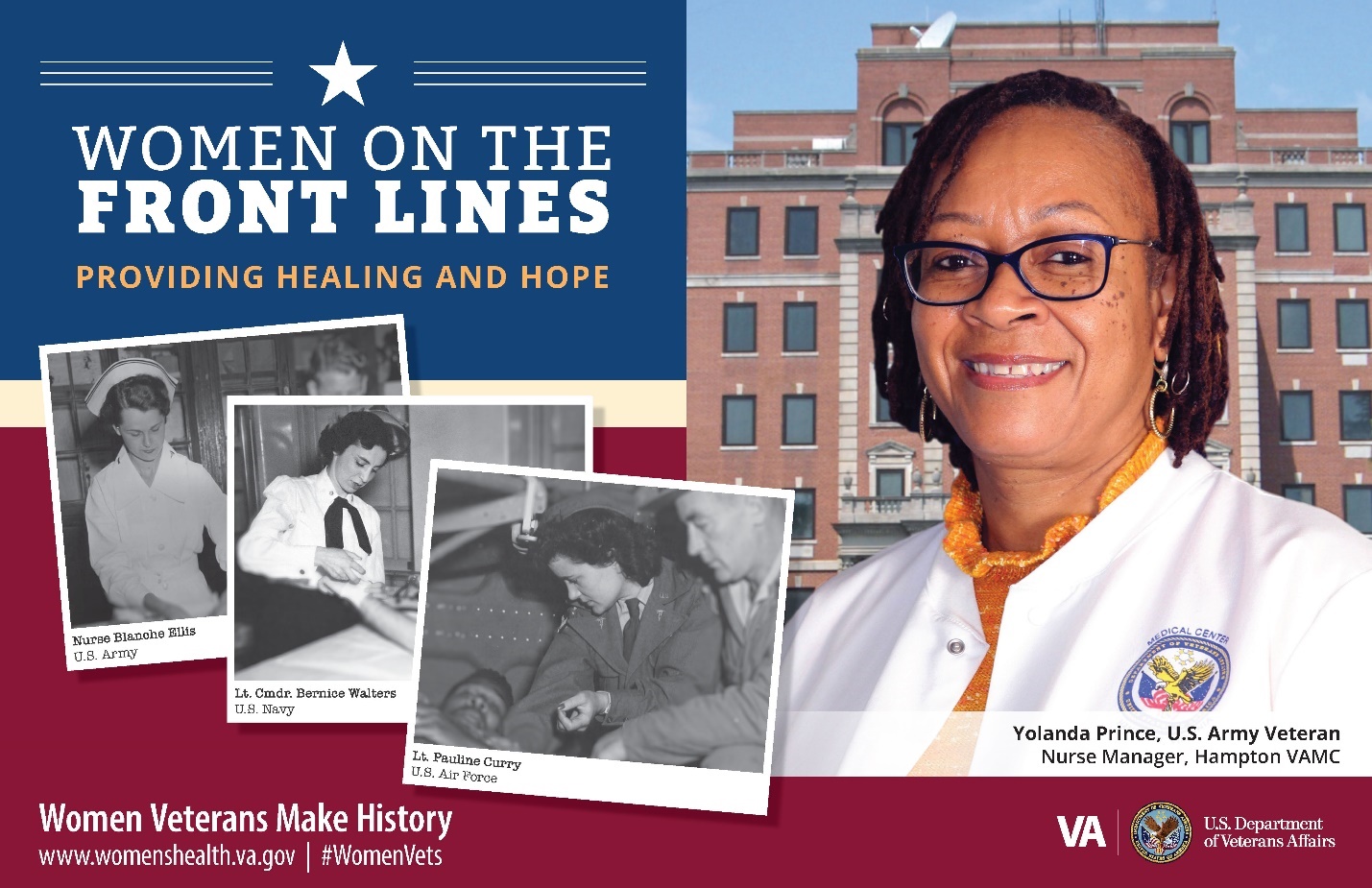 10
Women Veterans Call Center
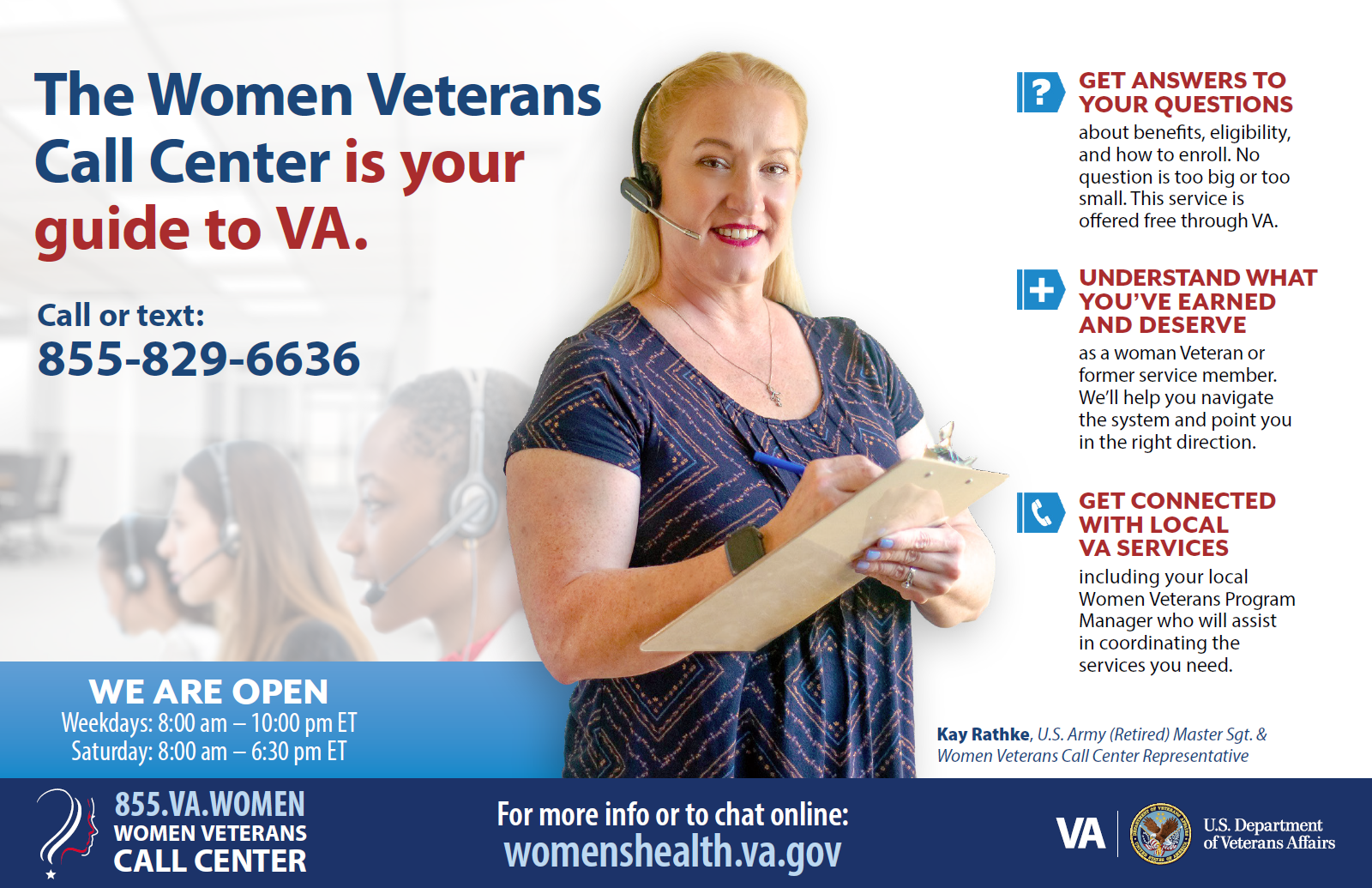 11
[Speaker Notes: How to reconnect with VA health care if they applied a long time ago but never used their benefits
How to get connected with their local women’s health contact including their local Maternity Care Coordinator or Women Veterans Program Manager who will assist in coordinating all the services they need.
How to find out what they are eligible for (including general questions about disability ratings) and other VA benefits like employment, education, and home loans
How to refill a prescription or make an appointment]
Campaign Calendar
12
Contact Us
VA Women’s Health Creative Services Team
VACOVHAWHCS@va.gov
13